Two way tables homework Year_____ Set on ______/Due on________
Warm up
Complete this magic  square.
Types of data

List 4 types of :
Qualitative data
Quantitative data
Key words
Variable
Information
Table
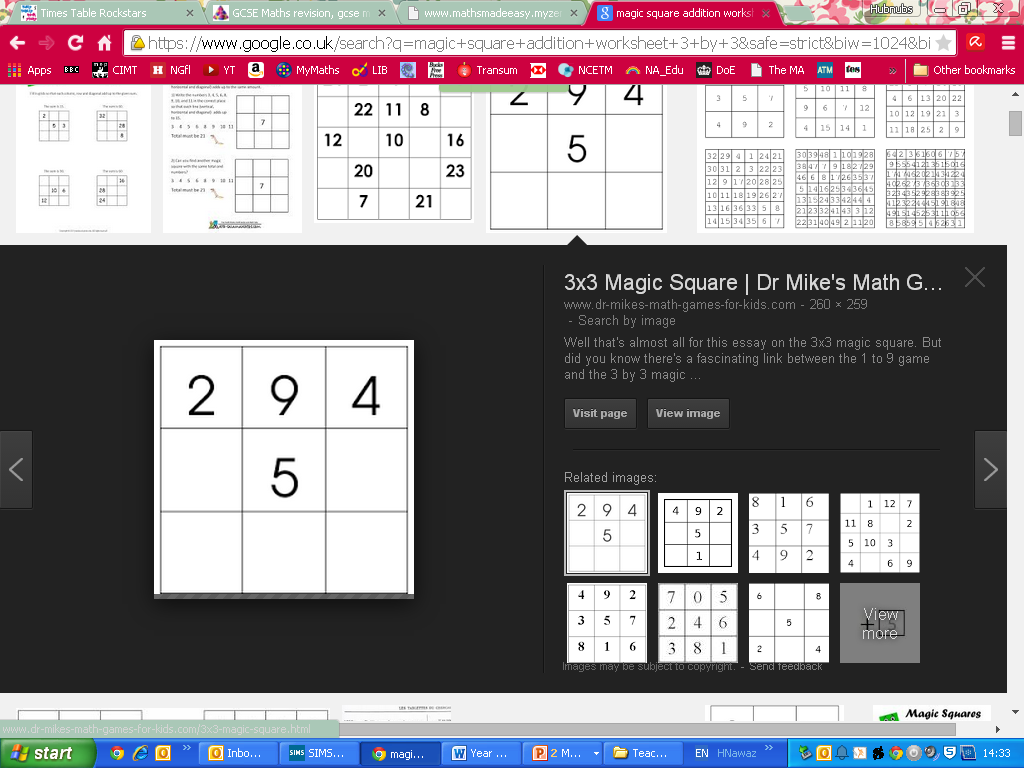 Complete these two way tables
Question 1






Question 2
Construct and complete two way tables for these questions
a) Janice asks 100 students if they like biology or chemistry or physics best. 38 of the students are girls. 21 of these girls like biology best. 18 boys like physics best. 7 out of the 23 students who like chemistry best are girls. Work out the number of students who like biology best.

b) . 56 students were asked if they watched tennis yesterday. 20 of the students are boys. 17 girls watched tennis yesterday. 32 students did not watch tennis yesterday One of these students is to be chosen at random. Write down the probability that the student chosen will be a boy who watched tennis yesterday. Give your answer as a fraction in its simplest form.
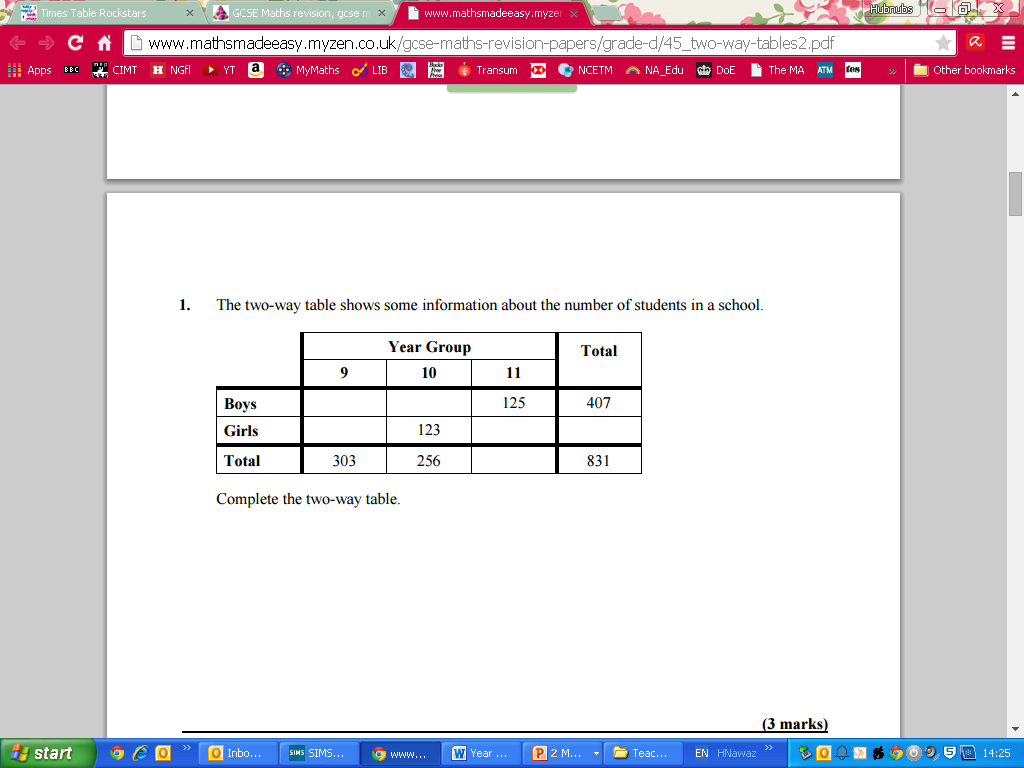 133
149
424
147
154
272
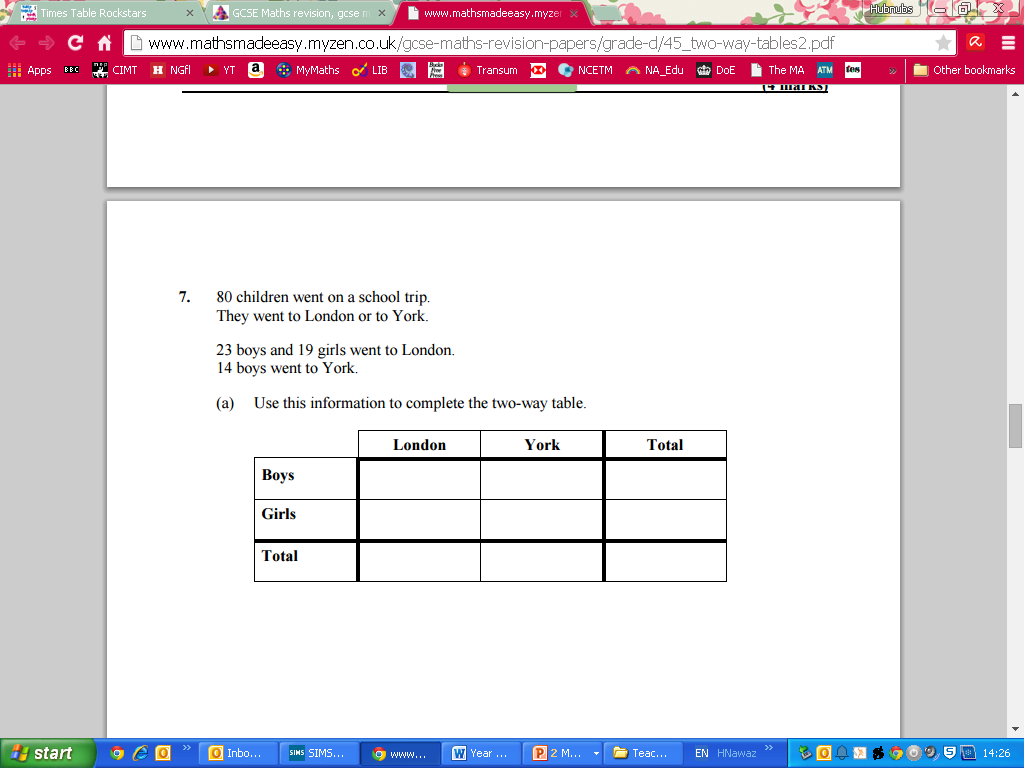 23
14
37
19
24
43
42
80
38
Designed by missnmaths
Two way tables homework Year_____ Set on ______/Due on________
Warm up
Complete this magic  square.
Types of data

List 4 types of :
Qualitative data
Quantitative data
Key words
Variable
Information
Table
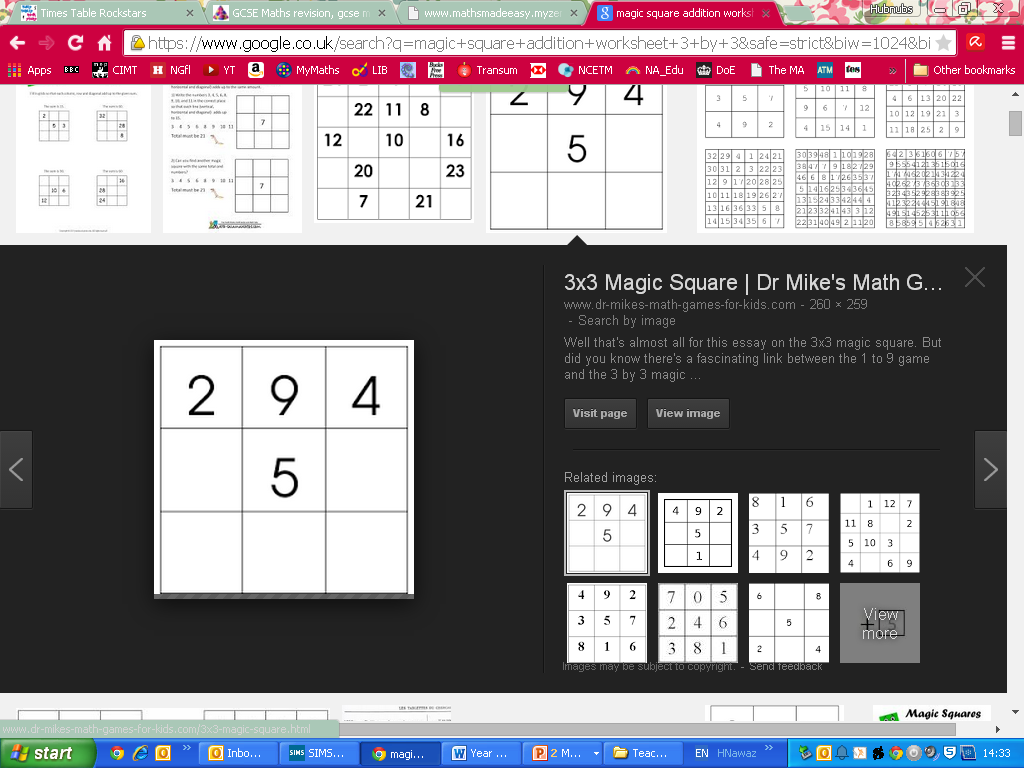 Complete these two way tables
Question 1






Question 2
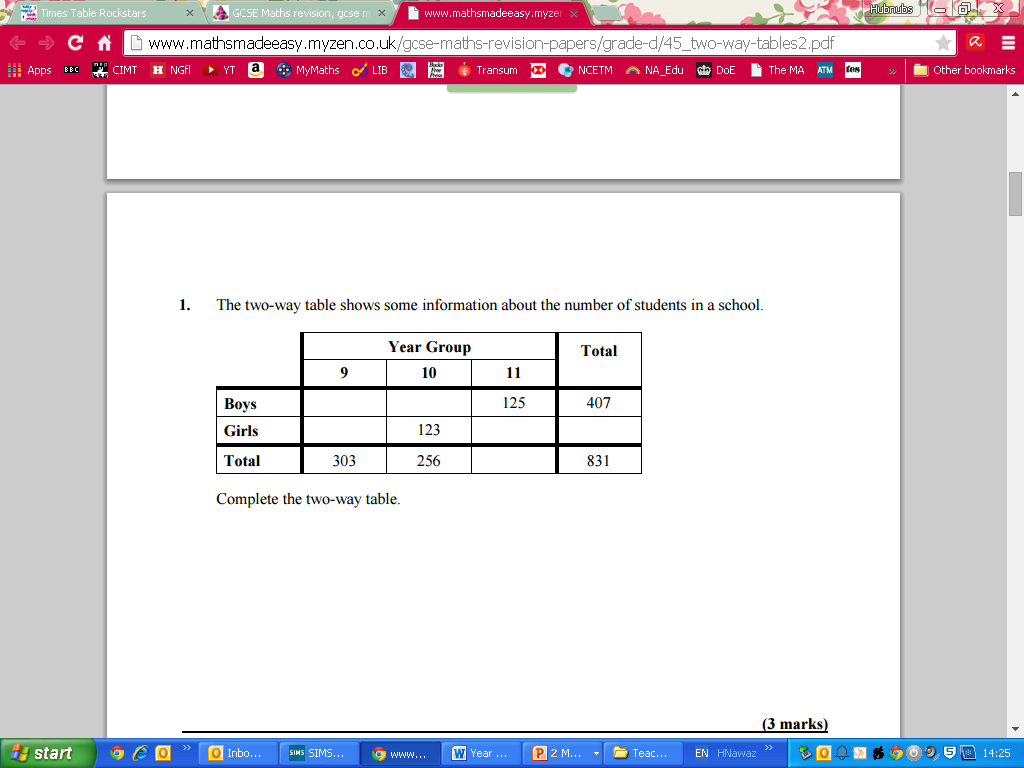 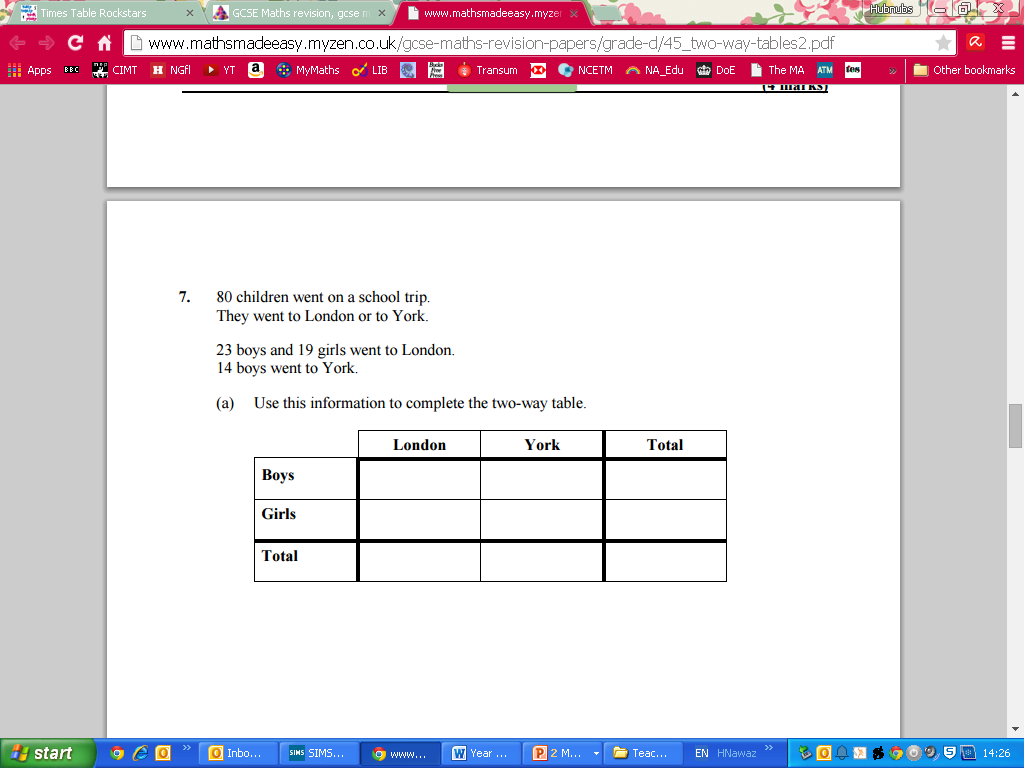 Designed by missnmaths
Construct and complete two way tables for these questions
a) Janice asks 100 students if they like biology or chemistry or physics best. 38 of the students are girls. 21 of these girls like biology best. 18 boys like physics best. 7 out of the 23 students who like chemistry best are girls. Work out the number of students who like biology best. 49

b) . 56 students were asked if they watched tennis yesterday. 20 of the students are boys. 17 girls watched tennis yesterday. 32 students did not watch tennis yesterday One of these students is to be chosen at random. Write down the probability that the student chosen will be a boy who watched tennis yesterday. Give your answer as a fraction in its simplest form. 7/20